Учить прекрасному
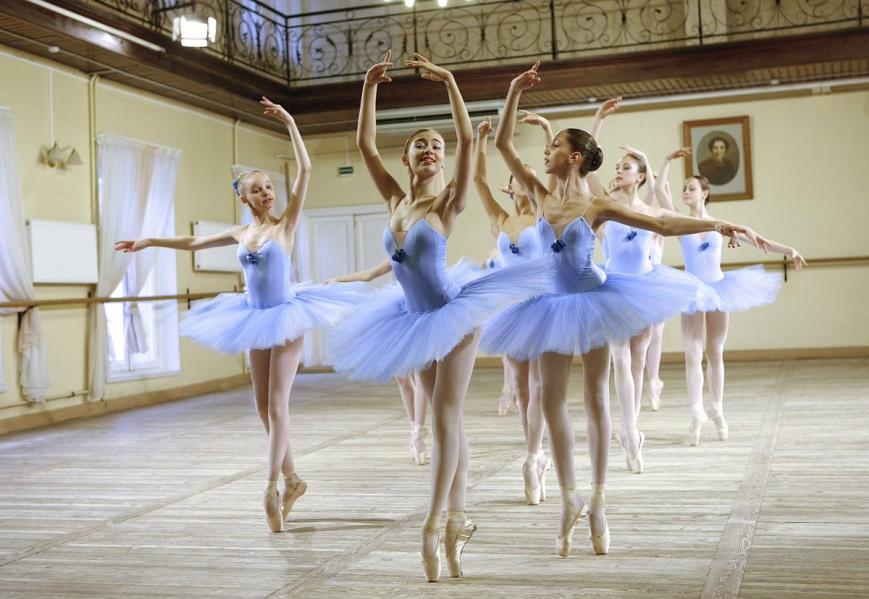 ИИЦ – Научная библиотека представляет виртуальную выставку к 280-летию со дня основания Академии русского балета имени А.Я.Вагановой
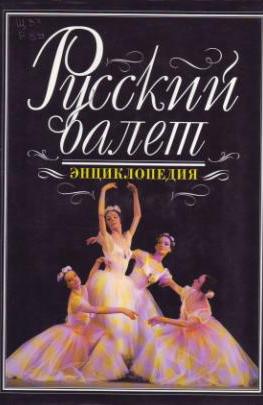 Слово «балет» звучит волшебно. Закрыв глаза, сразу представляешь себе горящие огни, завораживающую музыку, шорох пачек и легкий стук пуантов по паркету. Это зрелище неподражаемо красиво, его можно смело назвать великим достижением человека в стремлении к прекрасному. Первая балетная школа  России появилась в Санкт- Петербурге.
15 мая 1738 года по инициативе французского балетмейстера и преподавателя Ж.Б.Ланде Указом Императрицы Анны Иоанновны была учреждена «Танцевальная Ея Императорского Величества школа» – первое учебное заведение, готовившее танцовщиков-профессионалов. Первоначально школа находилась в одном из флигелей старого Зимнего дворца. Обучение было ориентировано исключительно на овладение танцем как ремеслом в течение трёх лет. С 1779 года преобразована в Театральную школу, объединившую  балетные, драматические, живописные и музыкальные классы.
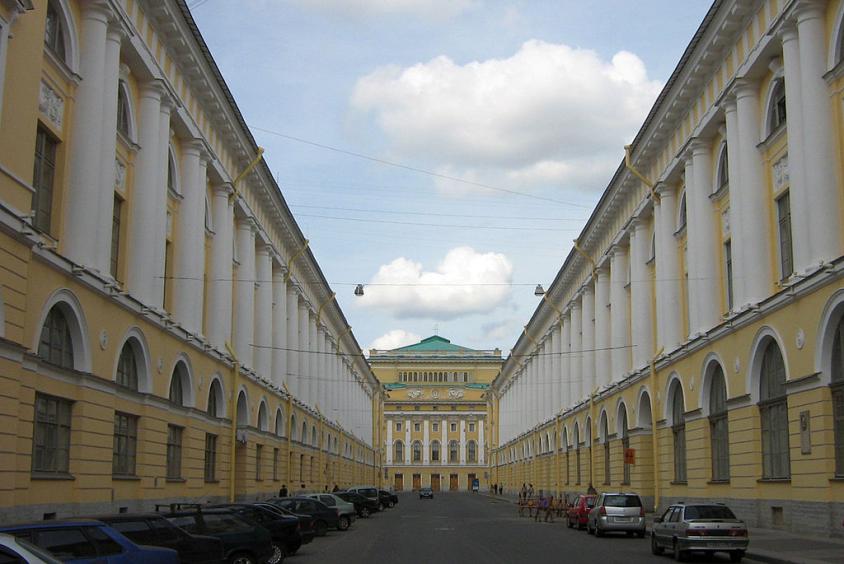 В начале ХIХ века школа была переименована в Петербургское театральное училище. Первыми преподавателями танца были иностранные мастера – Ж.Б.Ланде, Ф.Хильфердинг и др. Первый выпуск состоялся в 1742 году. Педагогом и балетмейстером, определившим развитие русской национальной балетной школы, стал И.И.Вальберх. 
В первой четверти ХIХ века балетное образование достигло высокого профессионального уровня благодаря деятельности Ш.Дидло, который преподавал в училище в общей сложности двадцать один год.
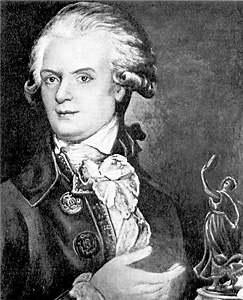 Жан-Батист Ланде
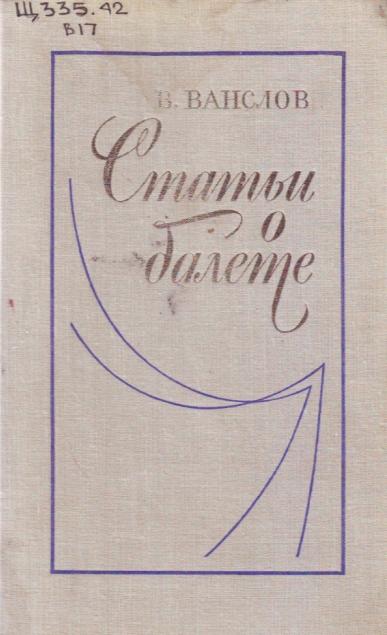 Ш.Дидло требовал от своих учеников не только совершенной техники, но и актёрской выразительности. Среди его учеников – А.И.Истомина, Е.А.Телешова, А.П.Глушковский.
Авдотья Ильинична Истомина в 1816 году была включена в состав труппы петербургского Большого театра. В том же году после исполнения партии Галатеи (балет «Ацис и Галатея») заняла в петербургском балете ведущее положение. Истомина исполняла центральные партии в балетах Ш.Дидло. Балерина обладала редким сценическим обаянием, искусством выразительной пантомимы, музыкальностью, необыкновенной воздушностью, грацией, виртуозной техникой танца.
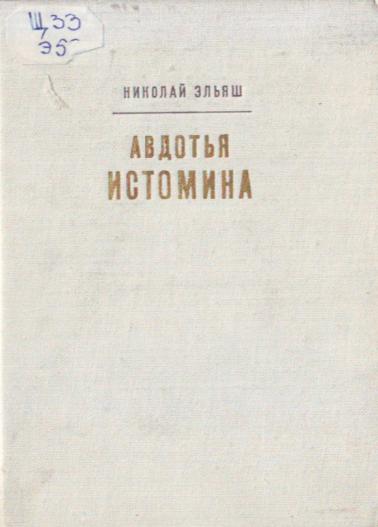 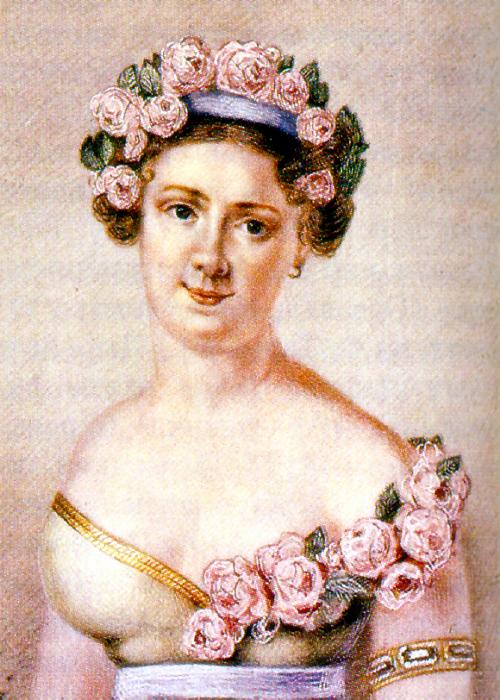 Блистательна, полувоздушна,
Смычку волшебному послушна, 
Толпою нимф окружена,
Стоит Истомина, она,
Одной ногой касаясь пола,
Другою медленно кружит,
И вдруг прыжок, и вдруг летит, 
Летит, как пух из уст Эола;
То стан совьет, то разовьет
И быстрой ножкой ножку бьет.


А.С.Пушкин «Евгений Онегин», глава I.
К первой половине ХIХ века складывается русская исполнительская манера. Большое влияние на русскую балетную школу оказало романтическое искусство М.Тальони и Ж.Перро. Однако определяющее воздействие на формирование исполнительского стиля русских танцовщиков оказала педагогическая деятельность балетмейстера Мариуса Петипа. Под его руководством  в училище сформировался сильный педагогический коллектив, который стал носителем традиций академического классического танца.
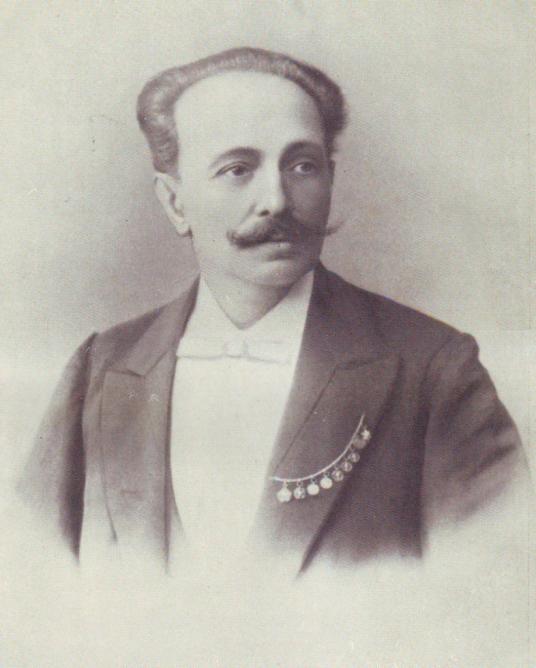 Мариус Петипа
В начале ХХ века училище подверглось новым веяниям, вызванным балетмейстерскими реформами М.Фокина. Расцвет русского исполнительского искусства нашел выражение в творчестве А.Павловой, В.Нижинского, Т.Карсавиной, О.Спесивцевой. Анна Павлова открыла ХХ век в хореографическом искусстве. Творчеству балерины были присущи музыкальность и психологическая содержательность танца, эмоциональность и жанровое многообразие. Её творчество имело большое значение для реформ в балетных постановках Михаила Фокина, где танец, пантомима, музыка, костюм подчинялись одной цели –созданию художественного образа. С Павловой началось триумфальное шествие искусства русского балета по всему миру.
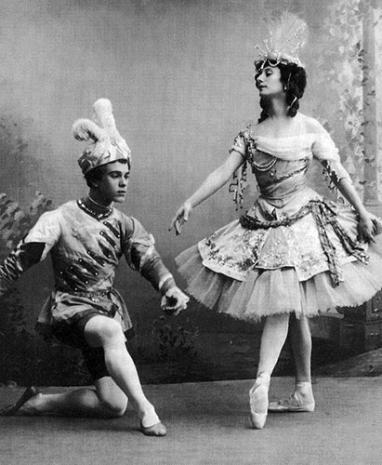 Анна Павлова –Армида, Вацлав Нижинский – раб. Хореография 
Михаила Фокина.
После Октябрьской революции в 1918 году училище было реорганизовано в Петроградское театральное балетное училище с новой программой обучения. Расширился круг не только специальных, но и общеобразовательных дисциплин. С 1921 года началась педагогическая деятельность Агриппины Яковлевны Вагановой, выпускницы училища. Под её руководством проводилась систематизация обучения, вышли первые методические пособия – «Основы классического танца» (1934), «Основы характерного танца»(1938), «Бальный танец»(1940), которые не утратили своего значения до наших дней.
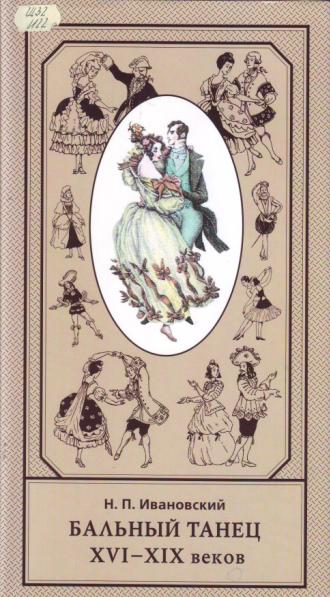 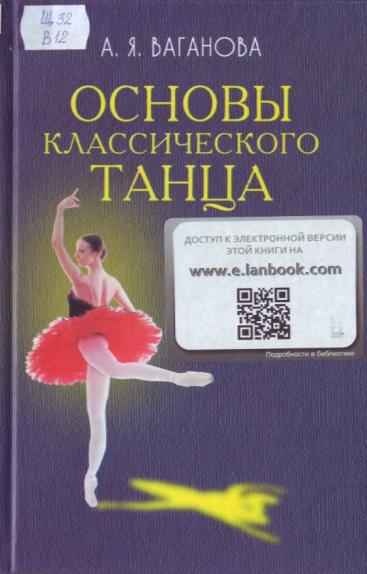 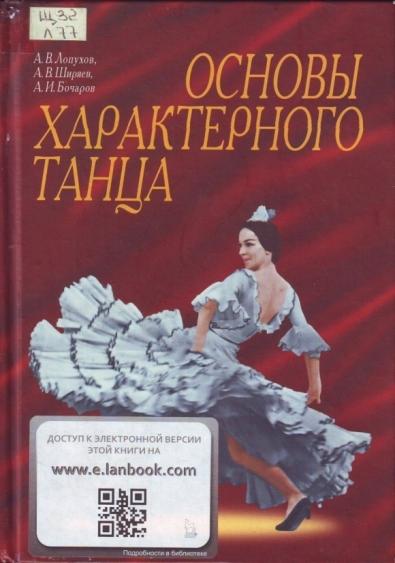 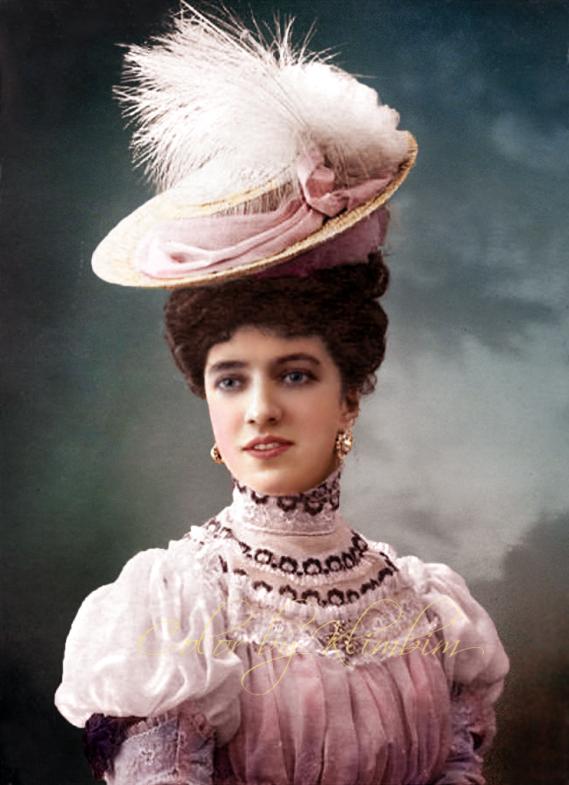 Методика А.Вагановой изложена в её книге «Основы классического танца», которая выдержала девять изданий и переведена на многие языки. Для Вагановой-педагога основой выразительности танца является осмысленность техники, строгая постановка корпуса, позиций рук и ног. Среди  учеников Вагановой – М.Семёнова, Г.Уланова 
и другие.
А.Я.Ваганова
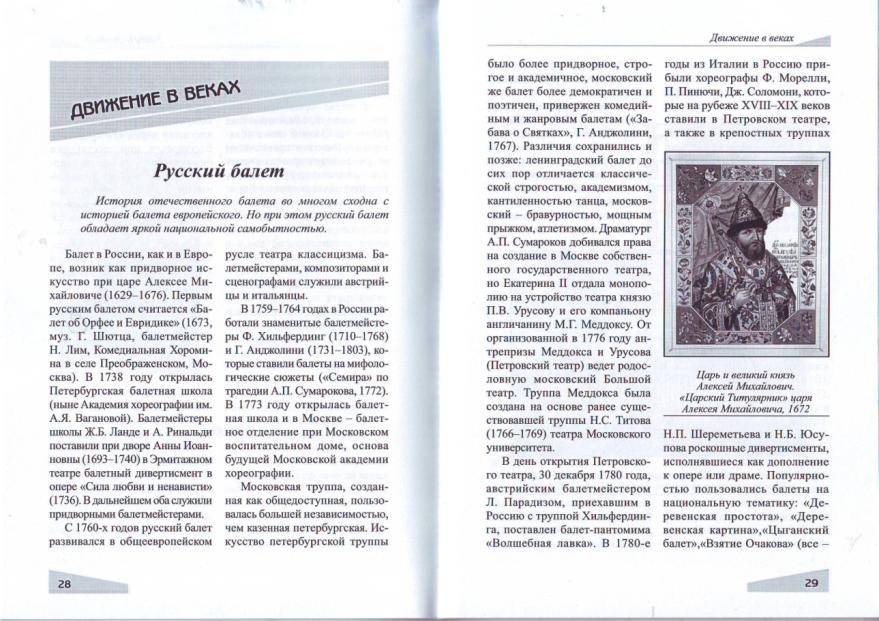 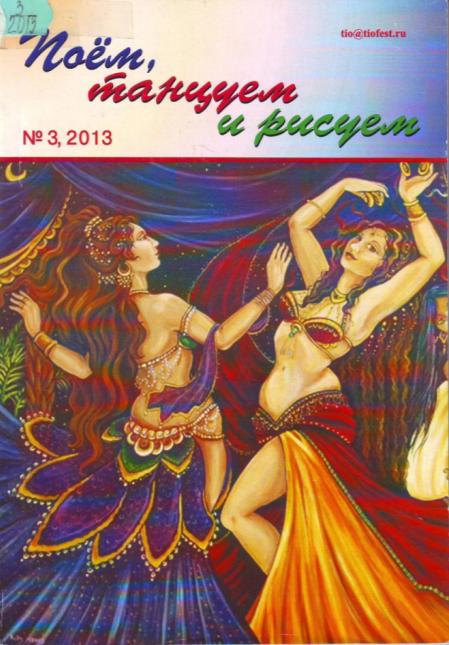 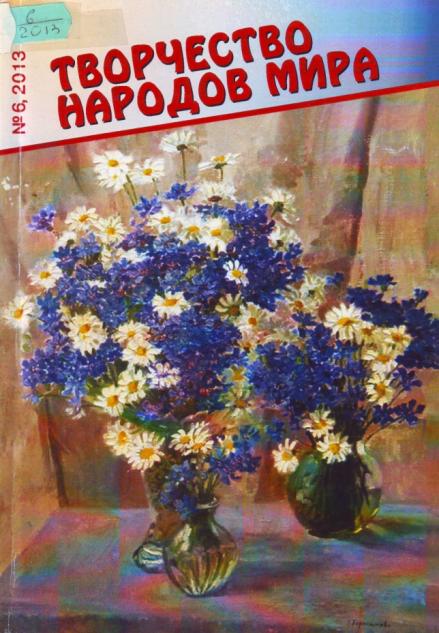 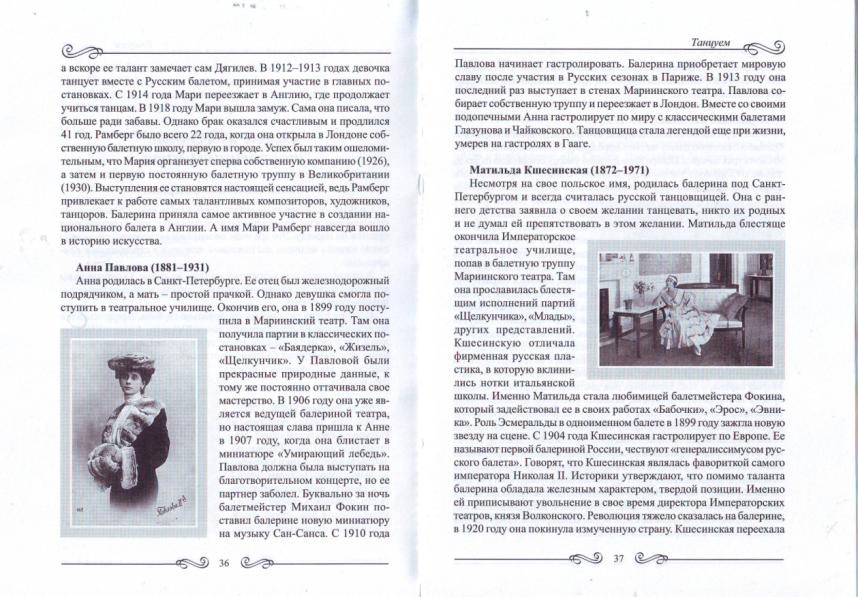 Галина Сергеевна Уланова – не просто выдающаяся, всемирно известная балерина, это – целая эпоха в истории русского балета, его национальная гордость, его золотая страница. Уланова принесла на сцену совершенно особую духовную атмосферу, сумев достичь удивительной гармонии,  внешней и внутренней пластичности,  и стала живой легендой.
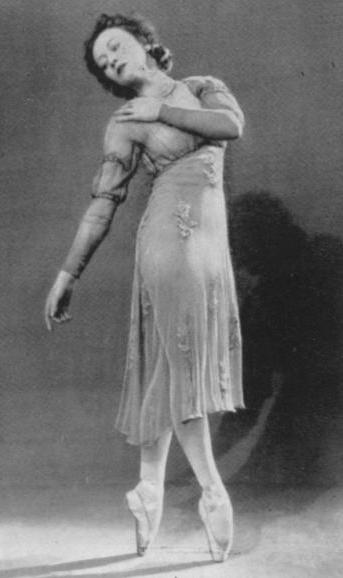 «Она – гений русского балета, его неуловимая душа, его вдохновенная поэзия… во всех созданиях Улановой вы чувствуете ее острый, пытливый, проникновенный ум…»

С. Прокофьев
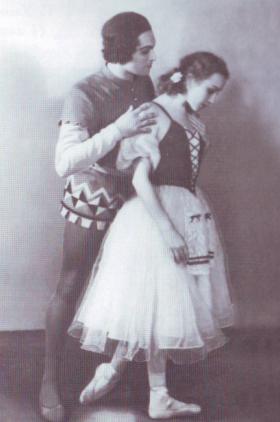 С 1944 по 1960 годы Уланова – ведущая балерина Большого театра. В 1956г. с гастролями Большого театра Уланова побывала в Лондоне. Говорили, что такого успеха не было со времен Анны Павловой. Жизнь Улановой–  это напряженный труд, а талант для нее являлся лишь подспорьем в работе. Уланова – единственная балерина, которой еще при жизни установили памятники – в Стокгольме и в Санкт–Петербурге.
Г. Уланова в балете «Спящая красавица»
В годы Великой Отечественной войны училище было эвакуировано в Пермь. После возвращения в Ленинград училище оставило свои кадры в Перми, где по сей день существует хореографическое училище ленинградской школы. В 1957 году ленинградскому училищу было присвоено имя А.Я.Вагановой, в 1961 – звание академического. С 2011 года преподаватели академии проводят в городе Миккели в Финляндии международные курсы балетного мастерства. В 2016 году открыт филиал Академии русского балета во Владивостоке, где работает Приморская сцена Мариинского театра.
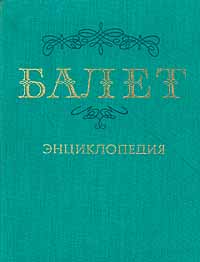 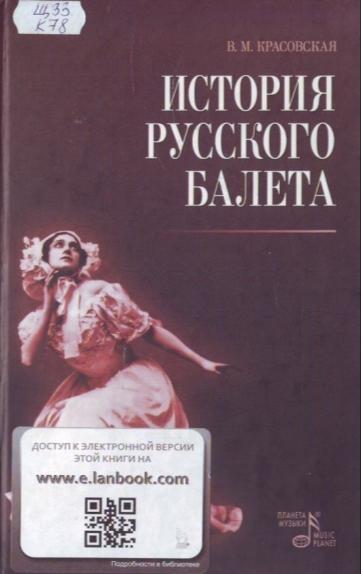 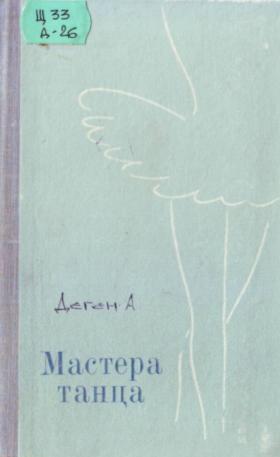 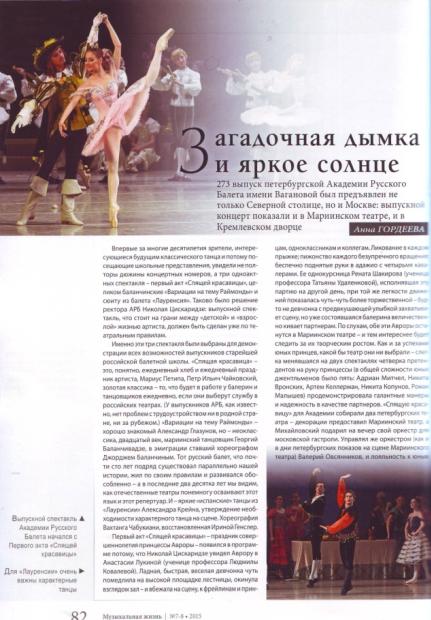 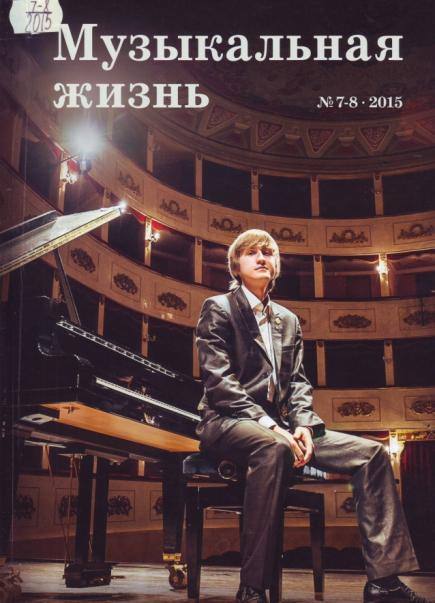 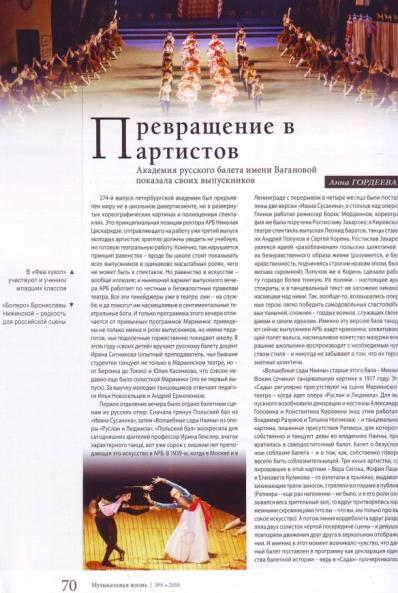 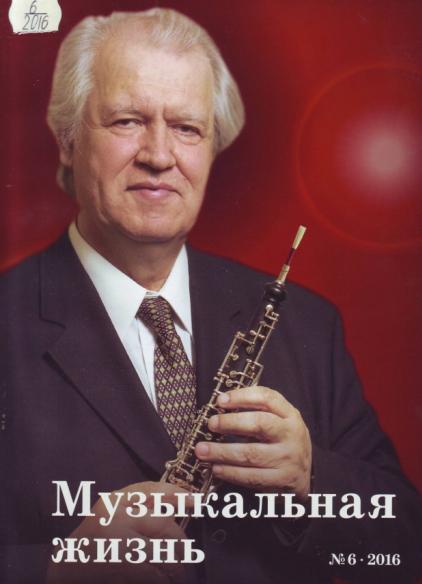 Академия даёт подготовительное, среднее и высшее профессиональное образование в области искусства хореографии. Предметы по квалификации «артист балета» включают в себя классический, характерный, историко-бытовой, дуэтно-классический и современный танец, актёрское мастерство, хореографическое наследие. Дети также изучают сольфеджио и основы игры на музыкальном инструменте, историю музыки, театра, изобразительного и хореографического искусства, историю и культуру Санкт-Петербурга, анатомию и физиологию человека. Общеобразовательные предметы основного образования преподаются с учётом профиля учебного заведения. Сценическая практика проходит как в школьном театре, так и на сцене Мариинского театра. Современное название Академия русского балета имени А. Я. Вагановой существует с 1991 года. 
С 2014 года ректором Академии является 
Николай Цискаридзе.
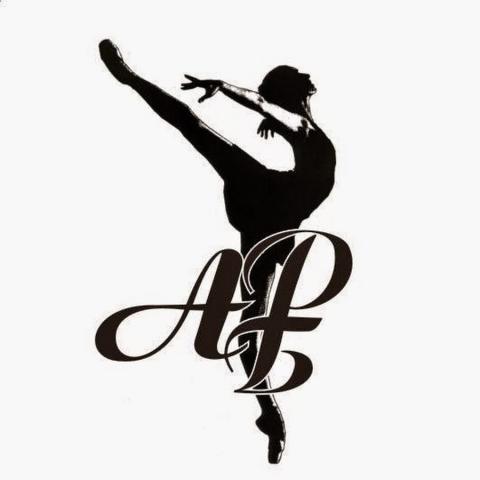 СПИСОК ИСПОЛЬЗОВАННОЙ ЛИТЕРАТУРЫ
Амиргамзаева, О. А. Самые знаменитые мастера балета России [Текст] / О. А. Амиргамзаева, Ю. В. Усова. — М. : Вече, 2004. — 480 с. 
Балет [Текст] : энциклопедия / гл. ред. Ю. Н. Григорович ; ред.-кол. В. В. Ванслов [и др.]. — М. : Совет. энцикл., 1981. — 624 с.
Ваганова, А. Я. Основы классического танца [Текст] : учеб. для высш. и сред. учеб. заведений искусства и культуры / А. Я. Ваганова. — Изд. 9-е, стер. — СПб. : Лань, 2007. — 192 с. 
Ванслов, В. В. Статьи о балете [Текст] : музык.-эстет. проблемы балета / В. Ванслов. — Л. : Музыка, 1980. — 192 с.
Гордеева, Анна. Загадочная дымка и яркое солнце [Текст] / А. Гордеева // Музыкальная жизнь. — 2015. — № 7/8. — С. 82-83. 
Гордеева, Анна. Превращение в артистов [Текст] / А. Гордеева // Музыкальная жизнь. — 2016. — № 6. — С. 70-71.
Деген, Арсен Борисович. Мастера танца (1917-1973) [Текст] : материалы к истории Ленингр. балета. — Л. : Музыка, 1974. — 248 с.
Ивановский, Н. П. Бальный танец XVI-XIX веков [Текст] / Н. П. Ивановский. — Калининград : Янтар. сказ, 2004. — 208 с. 
Красовская, Вера Михайловна. История русского балета [Текст] : [учеб. пособие для вузов] / В. М. Красовская. — СПб. [ и др.] : Лань: Планета Музыки, 2008. — 288 с.
Лопухов, А. В. Основы характерного танца [Текст] / А. В. Лопухов, А. В. Ширяев, А. И. Бочаров. — М. : ПЛАНЕТА МУЗЫКИ, 2007. — 344 с.
Русский балет [Текст] : энциклопедия / ред. кол. Е. П. Белова, Г. Н. Добровольская, В. М. Красовская [и др.]. – М. : Большая Российская энциклопедия, 1997. – 632 с.
Самые известные танцовщицы мира [Текст] // Поем, танцуем и рисуем. — 2013. — № 3. — С. 35-52. 
Эльяш, Николай Иосифович. Авдотья Истомина [Текст] / Н. Эльяш. — М. : Искусство, 1971. — 192 с.
Ярошевич, Елена. Русский балет [Текст] / Е. Ярошевич // Творчество народов мира. — 2013. — № 6. — С. 28-49.